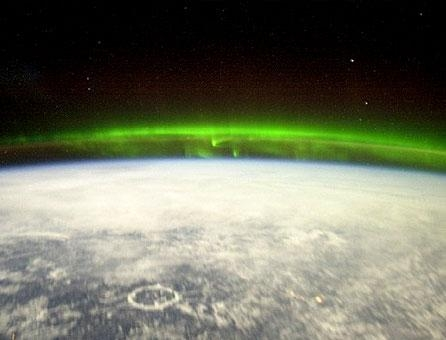 Japan-Norway Symposium on Space Science in Polar Region. June 5-6, 2012 Oslo
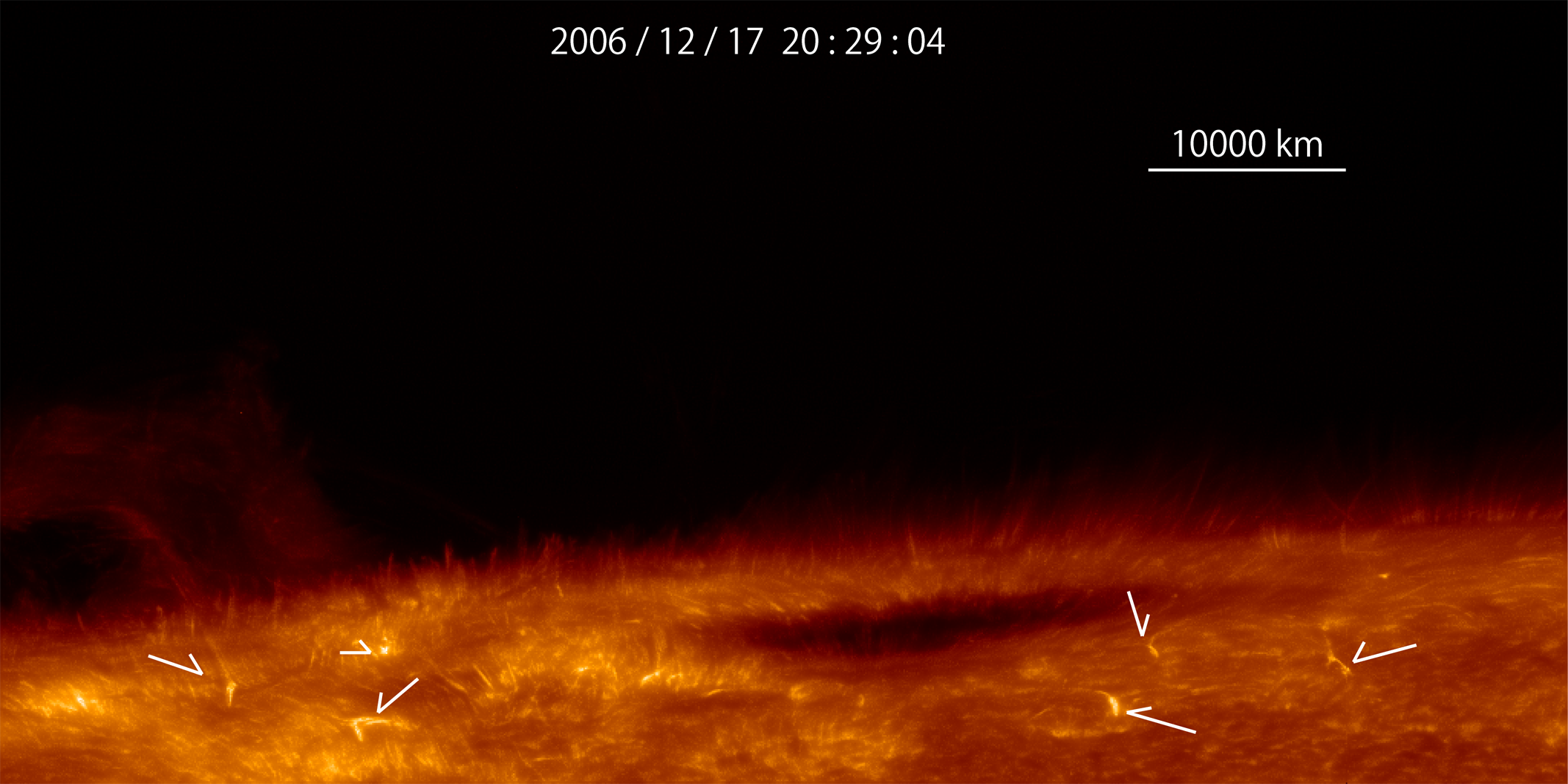 Physical analogies between solar chromosphere and earth’s ionosphere
Hiroaki Isobe (Kyoto University)
Acknowledgements: Y. Miyoshi, Y. Ogawa and participants of “Solar chromosphere and Earth’s ionosphere” meeting.
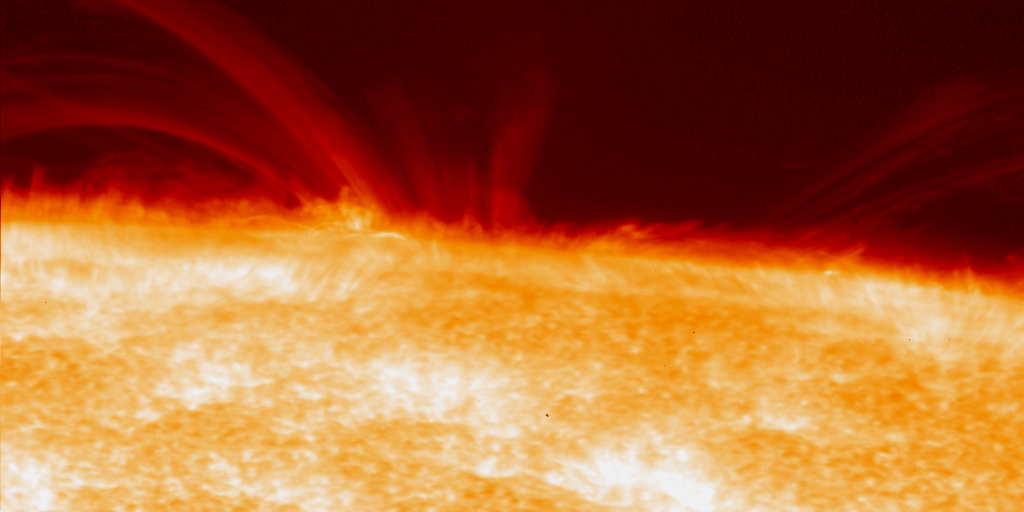 Why chromosphere is important
Intrinsically interesting
Path of mass and energy to corona, solar wind, and thus heliosphere 
Origin of UV radiation that affects upper atmosphere of Earth
Unique laboratory of weakly ionized plasma also relevant to molecular cloud, protoplanetary discs and ionosphere
Similarity of chromosphere and ionosphere
Earth
Sun
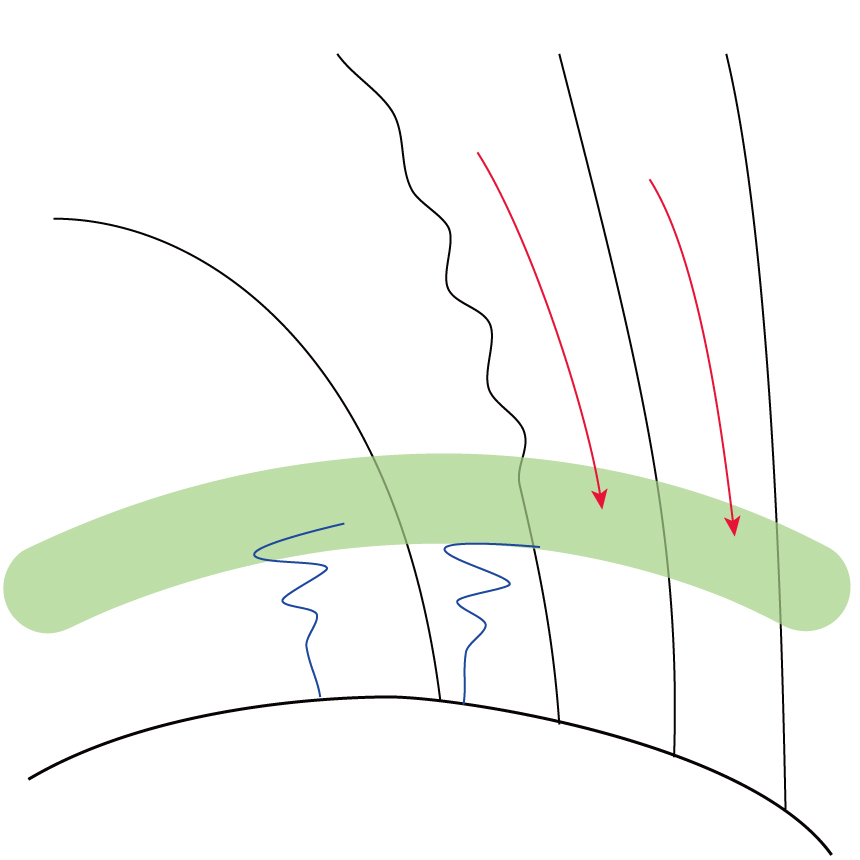 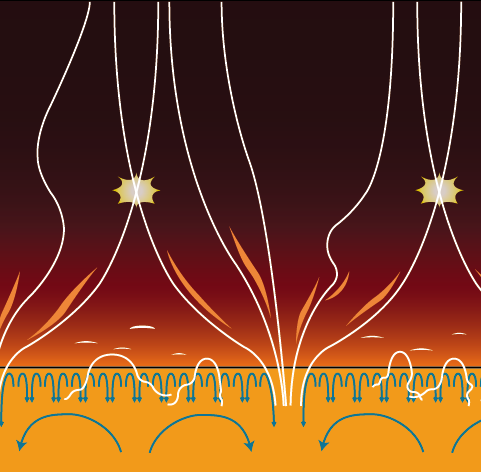 corona / magnetosphere
chromosphere / ionosphere
photosphere / storato-mesosphere
convection z. / toroposphere
Interface layer between tenuous, magnetically dominant region above and convecting layer below 
Coupling with other regions by magnetic field and waves
Gravitationally stratified
Weakly ionized. Neutral/plasma interaction important
Temperature profile
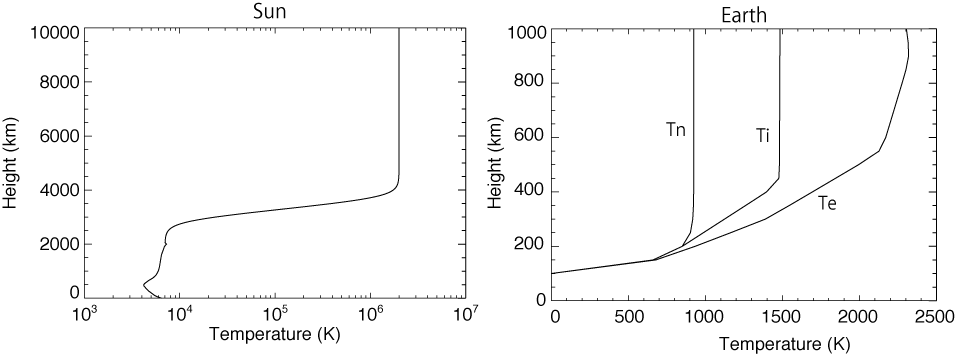 Corona
Chromosphere
Photosphere
Ti
Tn
Tn ~ Ti ~ Te  in solar atmosphere because of collisional relaxation.
Density profile
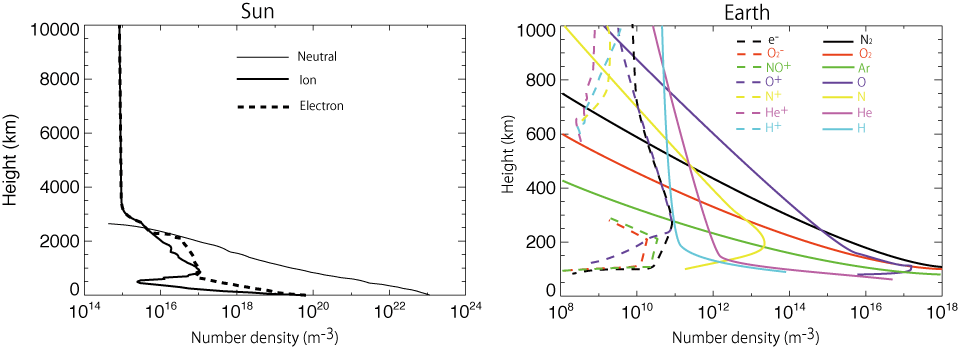 Strong stratification: density drops many orders of magnitude.
Weakly ionized (ionization fraction << 1).
In ionosphere, Dominant ion species change as a function of height.
In the sun,  H~90% , He~10% (number density) and little others.
Collisionality
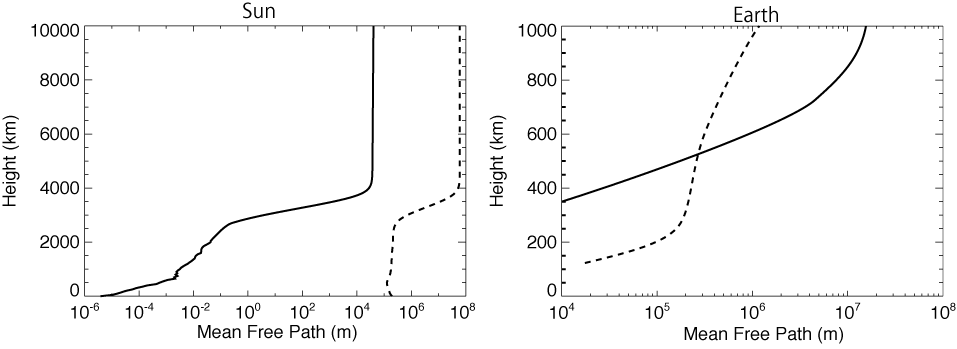 Scale height
e mean free path
Chromosphere is collisional. Neutrals and plasma is strongly coupled and behave as a single fluid, except in small (<~10km) scale.
Lower ionosphere is strongly coupled, while upper ionosphere is nearly collisionless.
Collisional and cyclotron frequencies
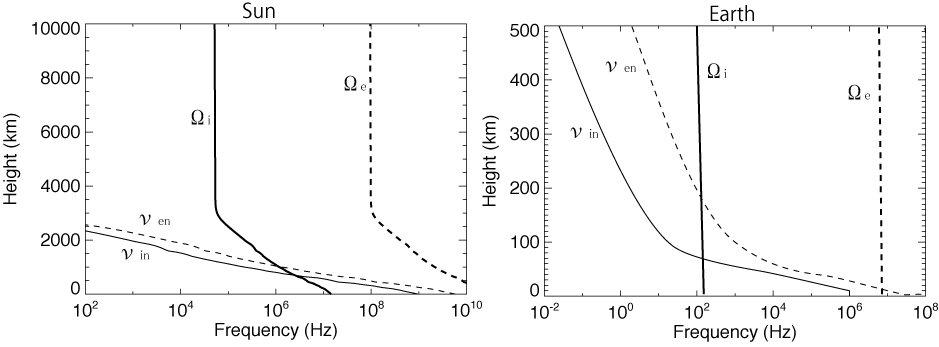 磁場はB∝ρ0.3のモデル値を使用
Collisional freq νin,en > cyclotron freq Ωi,e means ion/electron is demagnetized by collision with neutrals.
If Ωi < νin　and　Ωe > νen , ion and electron behave differently, producing electric current.
Such “dynamo effects” known in ionosphere, but not identified in chromosphere.
Common physical processes
Earth
Sun
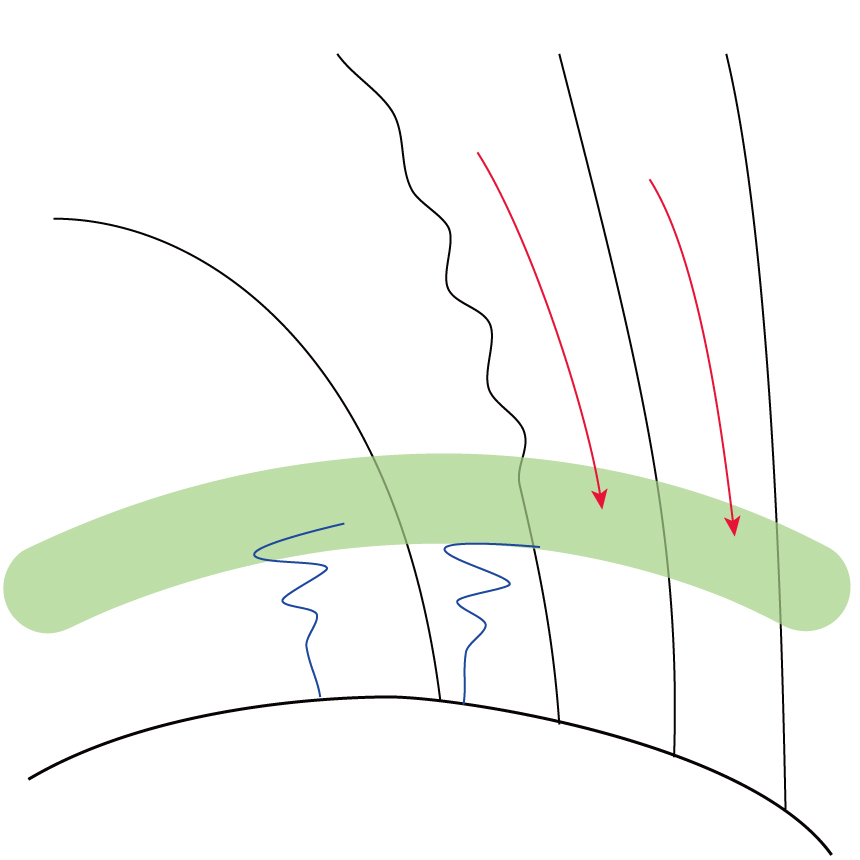 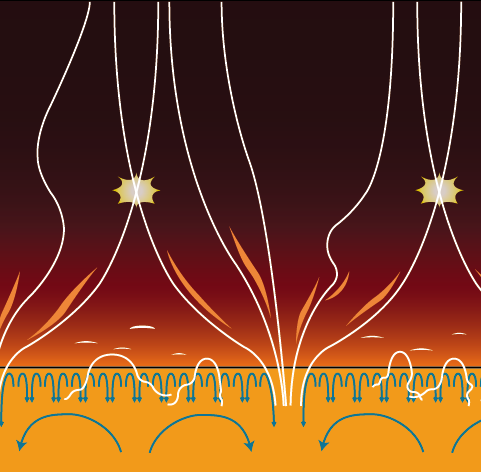 Precipitation of high energy particles during flare/substorms
Common physical processes
Earth
Sun
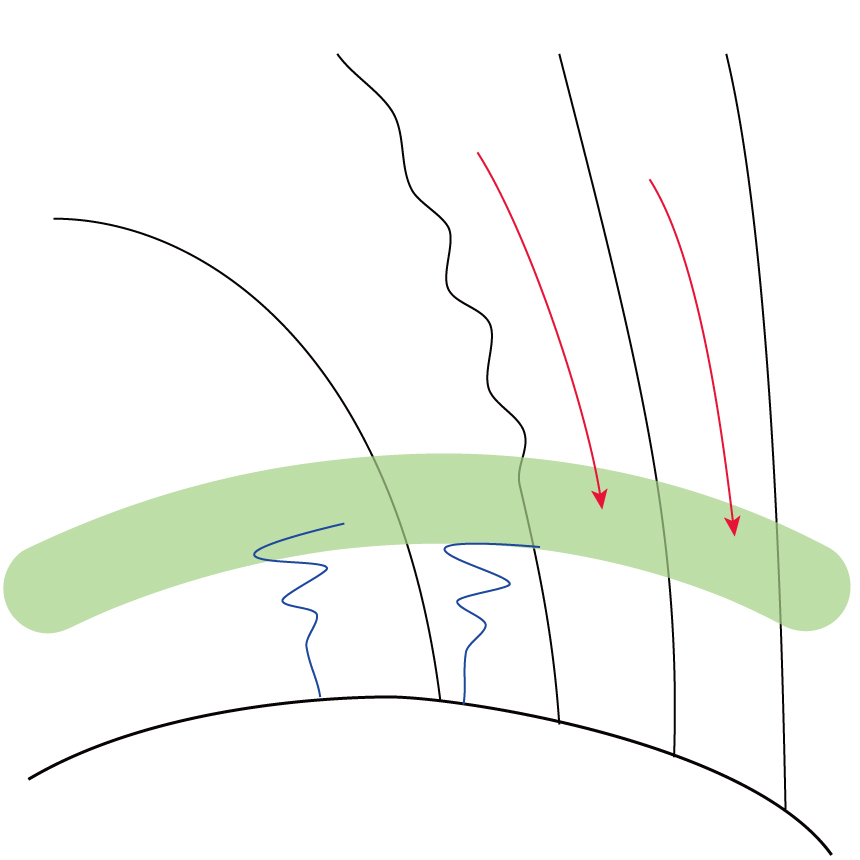 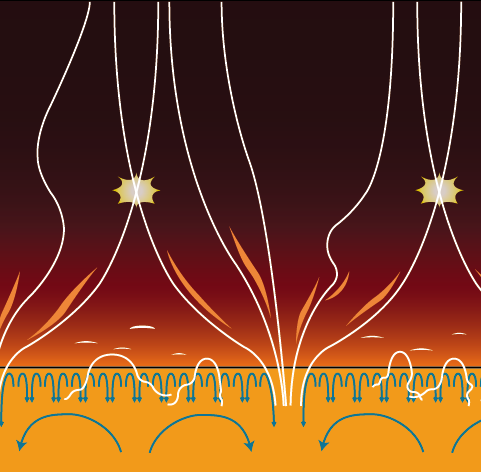 Magnetohydrodynamic waves
In ionosphere they come from magnetosphere (energy source is solar wind)
In chromosphere they come both above and below (energy source is photospheric convection)
Common physical processes
Earth
Sun
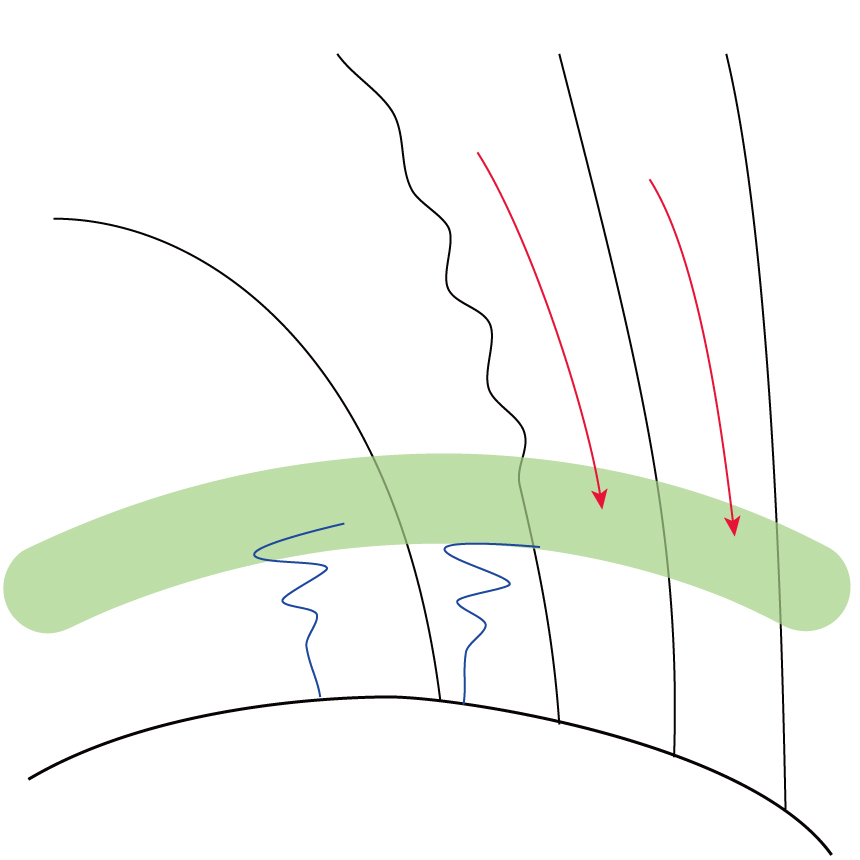 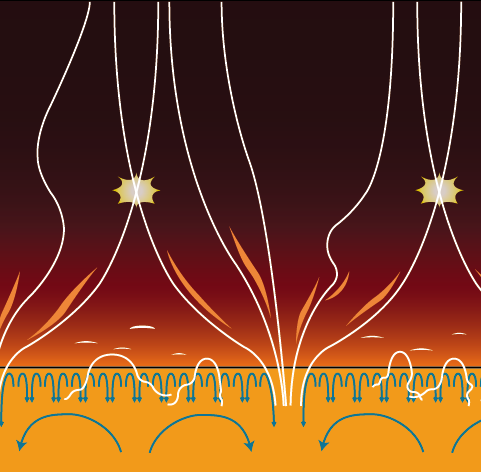 Waves from below
Stratification causes amplitude growth (shock formation)
Gravity wave important in Earth 
Sound wave (slow-mode shock) important in Sun
...why different?
Similar? solar wind and polar wind
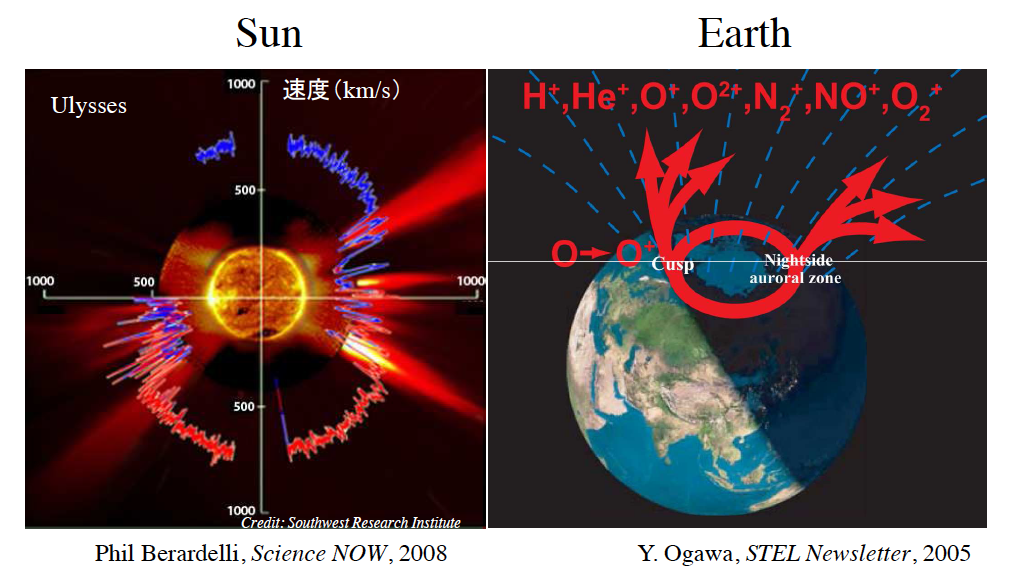 Similar? Emerging flux and plasma bubbles
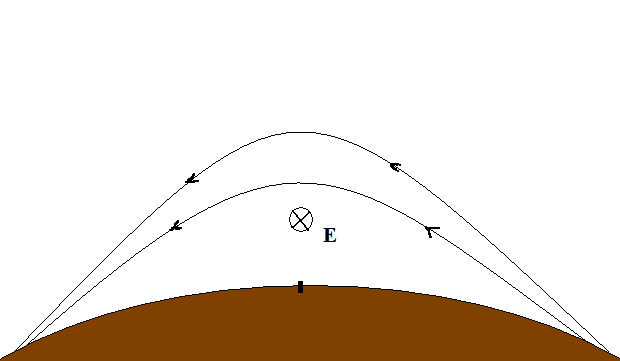 ∇P,   g
∇P,   g
E×B
equator
“Bubble” in  prominence (Berger et al. 2008)
20oN
20oS
Emerging flux
fountain　effect
Plasma bubble in Earth atmosphere
(courtesy H. Fujiwara)
Magnetic Rayleigh-Taylor instability
Sun-Earth language barrier larger than that of Norway-Japan?
Terrestrial people define plasma beta by  
    (plasma pressure) / (magnetic pressure)

Solar people define plasma beta by 
    (plasma + neutral pressure) / (magnetic pressure) 
    ...because plasma and neutrals behave almost as single fluid

We need persevering conversation!
Conclusion
Chromosphere and ionosphere are similar, but there are differences. We can learn from each other.

Norway and Japan have strong groups in both fields.

International and interdisciplinary collaboration promising, but we need continuous conversation.
backup slides
X-ray and radio emission in flares (Guedel-Benz relation, GB1993)
Brown dwarf
Jupiter aurora
Why 1-fluid MHD is OK in chromosphere
Balancing the Lorentz force and ion-neutral drag
Relative velocity is ~ 1m/s in chromosphere, whereas chromosphere is dynamic and always moving around with V > 1km/s.

Except in small scales (such as high-frequency waves and magnetic reconnection), plasma and neutrals can be considered as single fluid.